ISPAD 2022 Exercise Guidelines: From Recommendations to Heuristics Using Science to Create Art
John Pemberton RD
Birmingham Women’s and Children’s Foundation Trust
Disclosures
Advisory Board for ROCHE Diabetes

Speaker fees from Dexcom

Co-author of the ISPAD 2022 Exercise Guidelines
Agenda
Skin in the Game - Nassim Nicolas Taleb:
Those who give advice:
Should be exposed to risk
Should have deep local knowledge
Should practice what they preach
Good advice is art informed by science
Taleb, Nassim Nicholas. Incerto. Random House Publishing Group, 2021

ISPAD 2022: Using Science (Recommendations) to create Art (Heuristics) 
10 by 2 (mmol/L) or 10 by 40 (mg/dL)
50/50/20 (MDI and insulin pumps)
25/25/Target (AID)
The Glucose Never Lies (if the glucose stays in range – IT WORKS!
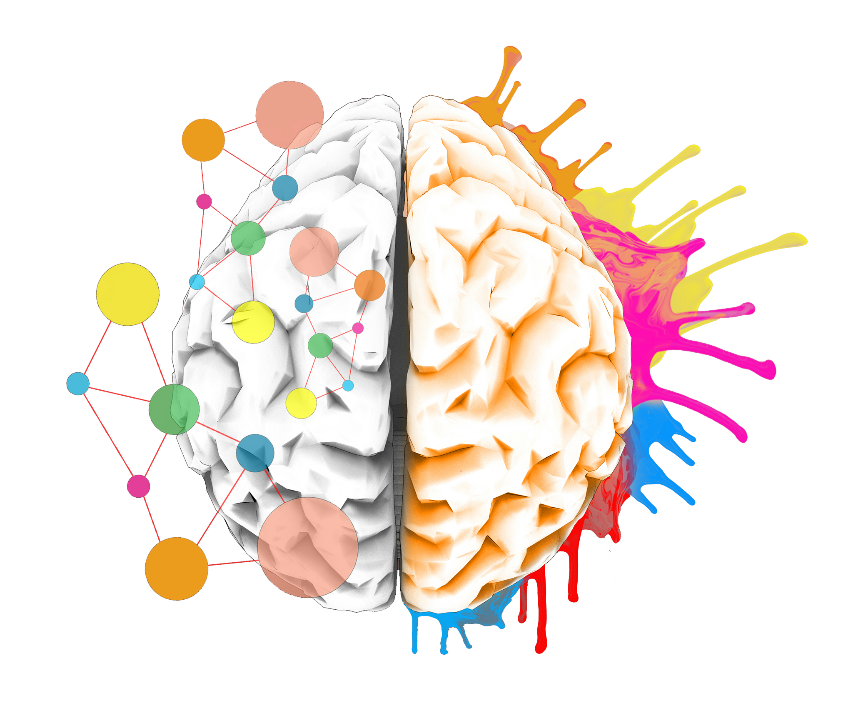 WHO recommendations
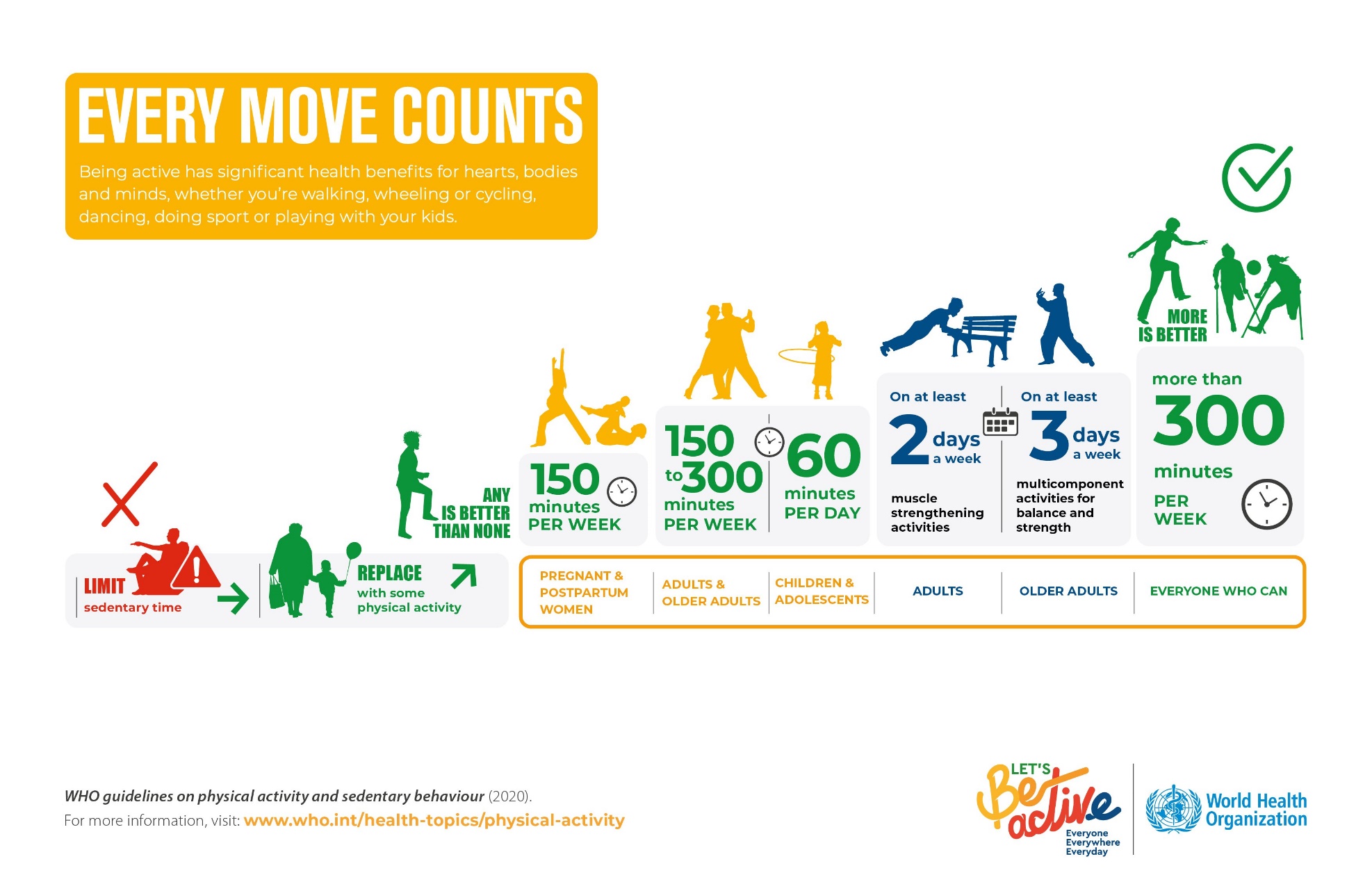 “Those who teach should do” 
Nicolas Nassim Taleb
Skin in the Game
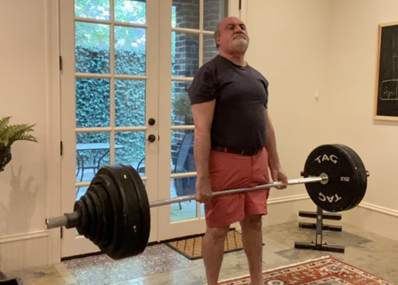 Meeting the WHO recommendations?
Less than 10% of children worldwide meet WHO movement targets
Tapia-Serrano et al., J Sport Health Sci. 2022;11(4):427-437.

Children with T1D have lower activity levels than their peers
De Lima et al., Pediatr Exerc Sci. 2017;1;29(2):213–9. 
Czenczek-Lewandowski et al., Int J Environ Res Public Health. 2019;16(18):3498.

Fear of hypoglycaemia is a major barrier
Jabbour et al., Can J diabetes. 2019;40(2):170–2.
Walking at usual pace after eating
12 T1D adults and 12 controls
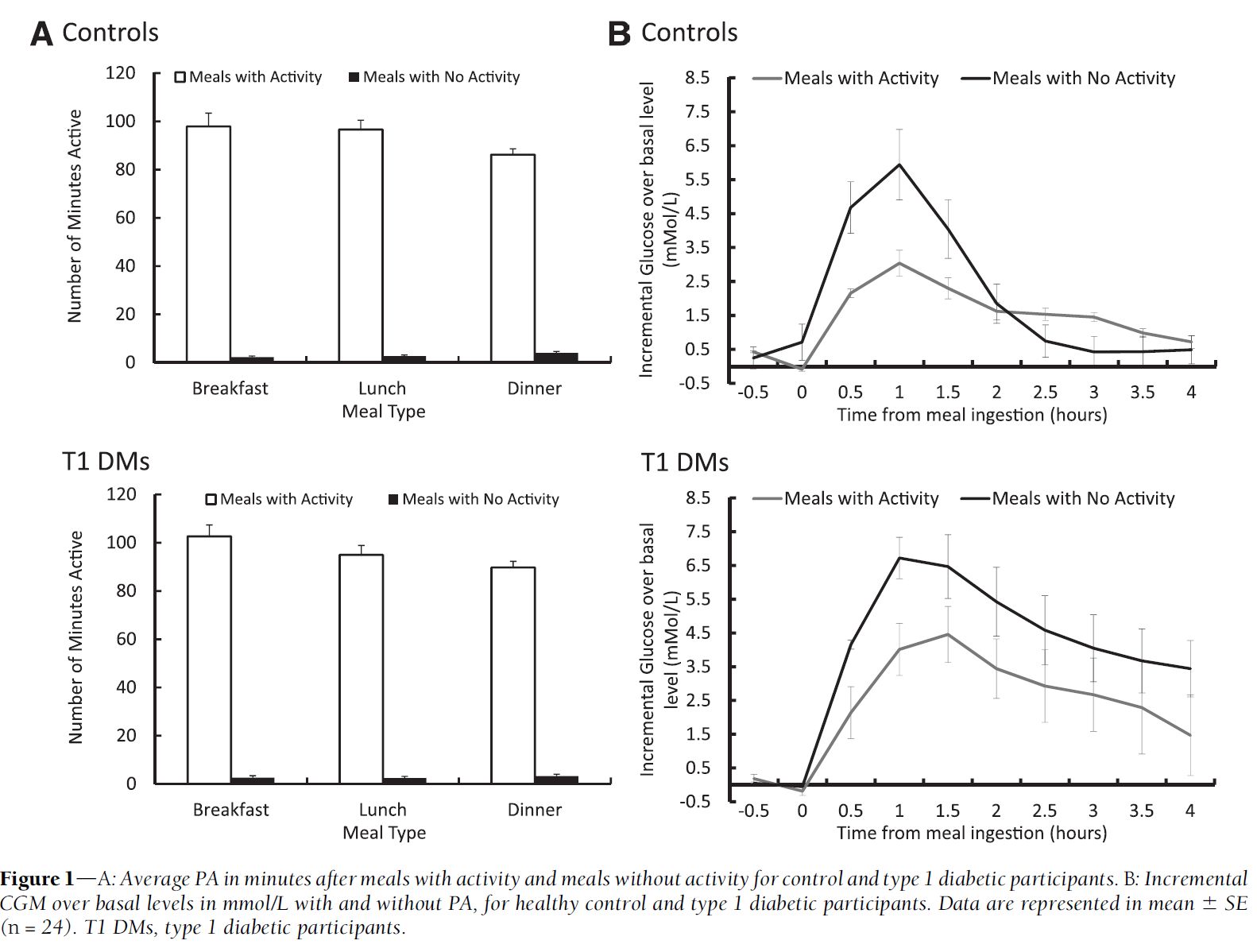 It’s an EVERYBODY thing,
Not just a T1D thing!
Manohar et al., Diabetes Care 2012;35:2493–2499
[Speaker Notes: OBJECTIVEdPhysical activity (PA), even at low intensity, promotes health and improves
hyperglycemia. However, the effect of low-intensity PA captured with accelerometery on glucose
variability in healthy individuals and patients with type 1 diabetes has not been examined.
Quantifying the effects of PA on glycemic variability would improve artificial endocrine pancreas
(AEP) algorithms.
RESEARCH DESIGN AND METHODSdWe studied 12 healthy control subjects (five
males, 37.7 6 13.7 years of age) and 12 patients with type 1 diabetes (five males, 37.4 6 14.2
years of age) for 88 h. Participants performed PA approximating a threefold increase over their
basalmetabolic rate. PAwas captured using a PA-monitoring system, and interstitial fluid glucose
concentrations were captured with continuous glucose monitors. In randomorder, one meal per
day was followed by inactivity, and the other meals were followed by walking. Glucose and PA
data for a total of 216 meals were analyzed from 30 min prior to meal ingestion to 270 min
postmeal.
RESULTSdIn healthy subjects, the incremental glucose area under the curve was 4.5mmol/L/
270min formeals followed by walking, whereas it was 9.6mmol/L/270 min (P = 0.022) for meals
followed by inactivity. The corresponding glucose excursions for those with type 1 diabetes were
7.5 mmol/L/270 min and 18.4 mmol/L/270 min, respectively (P , 0.001).
CONCLUSIONSdWalking significantly impacts postprandial glucose excursions in healthy
populations and in those with type 1 diabetes. AEP algorithms incorporating PA may enhance
tight glycemic control end points]
Skin in the Game: Birmingham ArtTeaching Activity after meals
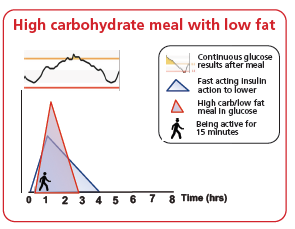 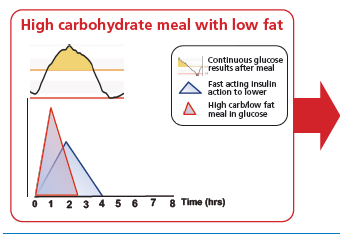 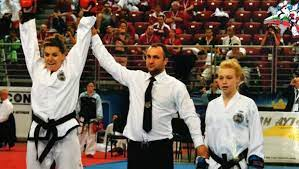 Dessi Zaharieva PhD (Stanford)

Friday 1600-17:00 – Technology, Nutrition, Exercise Oral session

O-53 Increasing step count during the first year after diagnosis relates to increased time in range among youth with type 1 diabetes: 4T exercise study results
“Those who teach should do” Nassim Nicolas Taleb
ISPAD 2022 Recommendation
Moderate intensity aerobic activity, such as walking and cycling for 15–45 min between meals, safely lower glucose levels >10 mmol/L (190 mg/dl). B
Adolfsson et al., Pediatr Diabetes. 2022; 23(8):1341-1372.
The higher they start, the harder they fall Can that can be used to T1D advantage?
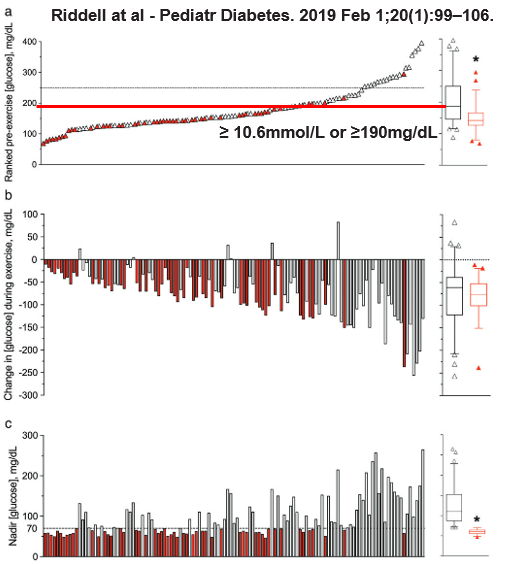 When above 10.6mmol/L (190mg/dL) moderate intensity exercise (brisk walking and cycling) lowers the glucose level with low risk of hypoglycaemia

45 minutes drops by:

Median (quartiles)

110 mg/dL (78 – 160 mg/dL)

6.6 mmol/L (4.3 – 8.9 mmol/L)
<10% hypoglycaemia
44% hypoglycaemia
Riddell et al., Paediat Diabetes 2019; 20(1): 99-106
[Speaker Notes: Objective: To evaluate the pattern of change in blood glucose concentrations and hypoglycemia
risk in response to prolonged aerobic exercise in adolescents with type 1 diabetes (T1D) that
had a wide range in pre-exercise blood glucose concentrations.
Methods: Individual blood glucose responses to prolonged (~60 minutes) moderate-intensity
exercise were profiled in 120 youth with T1D.
Results: The mean pre-exercise blood glucose concentration was 178  66 mg/dL, ranging
from 69 to 396 mg/dL, while the mean change in glucose during exercise was −76  55 mg/dL
(mean  SD), ranging from +83 to −257 mg/dL. Only 4 of 120 youth (3%) had stable glucose
levels during exercise (ie,  ≤10 mg/dL), while 4 (3%) had a rise in glucose >10 mg/dL, and the
remaining (93%) had a clinically significant drop (ie, >10 mg/dL). A total of 53 youth (44%) developed
hypoglycemia (≤70 mg/dL) during exercise. The change in glucose was negatively correlated
with the pre-exercise glucose concentration (R2 = 0.44, P < 0.001), and tended to be
greater in those on multiple daily insulin injections (MDI) vs continuous subcutaneous insulin
infusion (CSII) (−98  15 vs −65  7 mg/dL, P = 0.05). No other collected variables appeared
to predict the change in glucose including age, weight, height, body mass index, disease duration,
daily insulin dose, HbA1c, or sex.
Conclusion: Youth with T1D have variable glycemic responses to prolonged aerobic exercise,
but this variability is partially explained by their pre-exercise blood glucose levels. When no
implementation strategies are in place to limit the drop in glycemia, the incidence of exerciseassociated
hypoglycemia is ~44% and having a high pre-exercise blood glucose concentration is
only marginally protective.]
Incremental drop every 15 minutes of fast walking post-meal
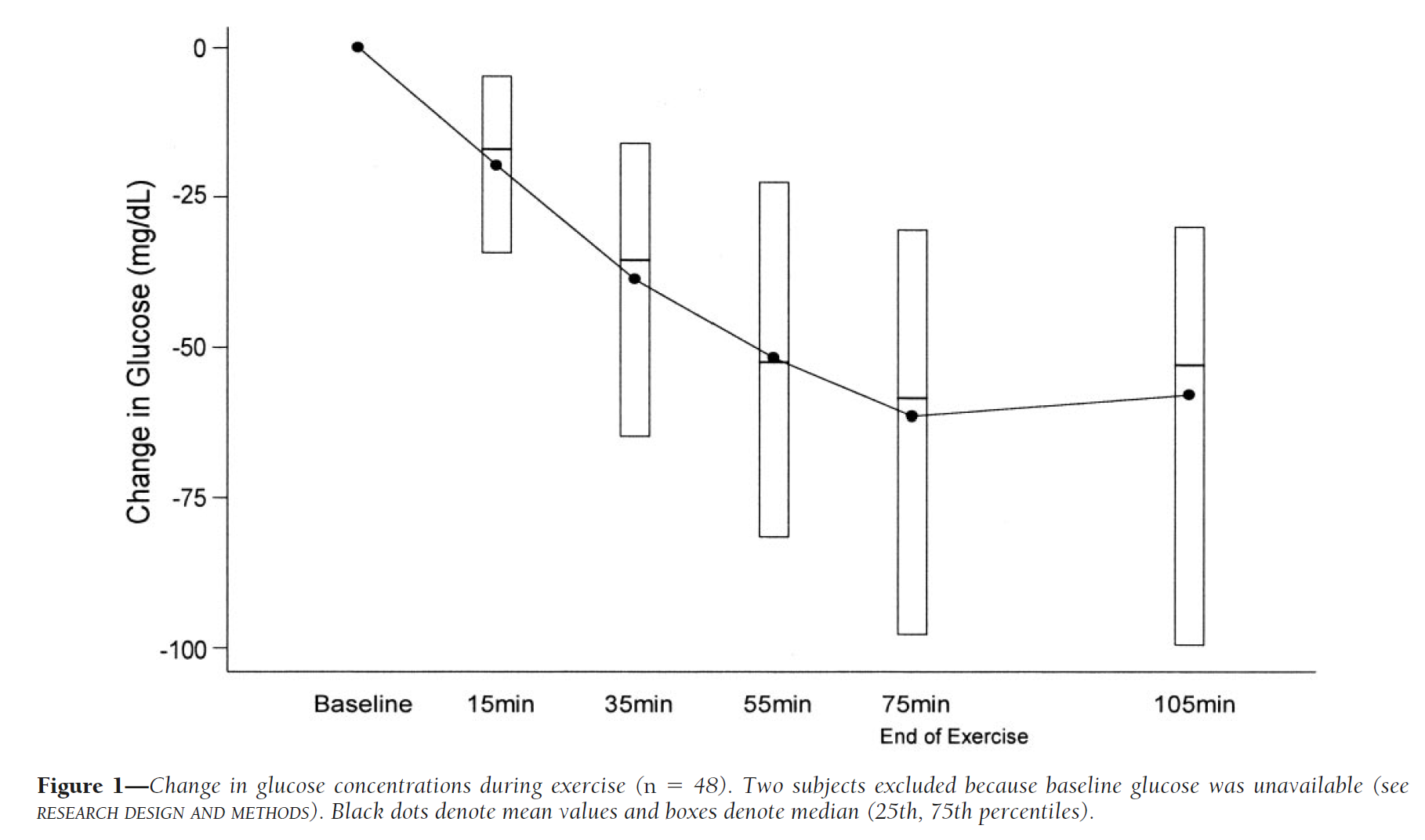 Tansey et al., Diabetes Care 29:20–25, 2006
Skin in the Game: Birmingham Art10 minutes by ~2.0 mmol/L (40 mg/dL)
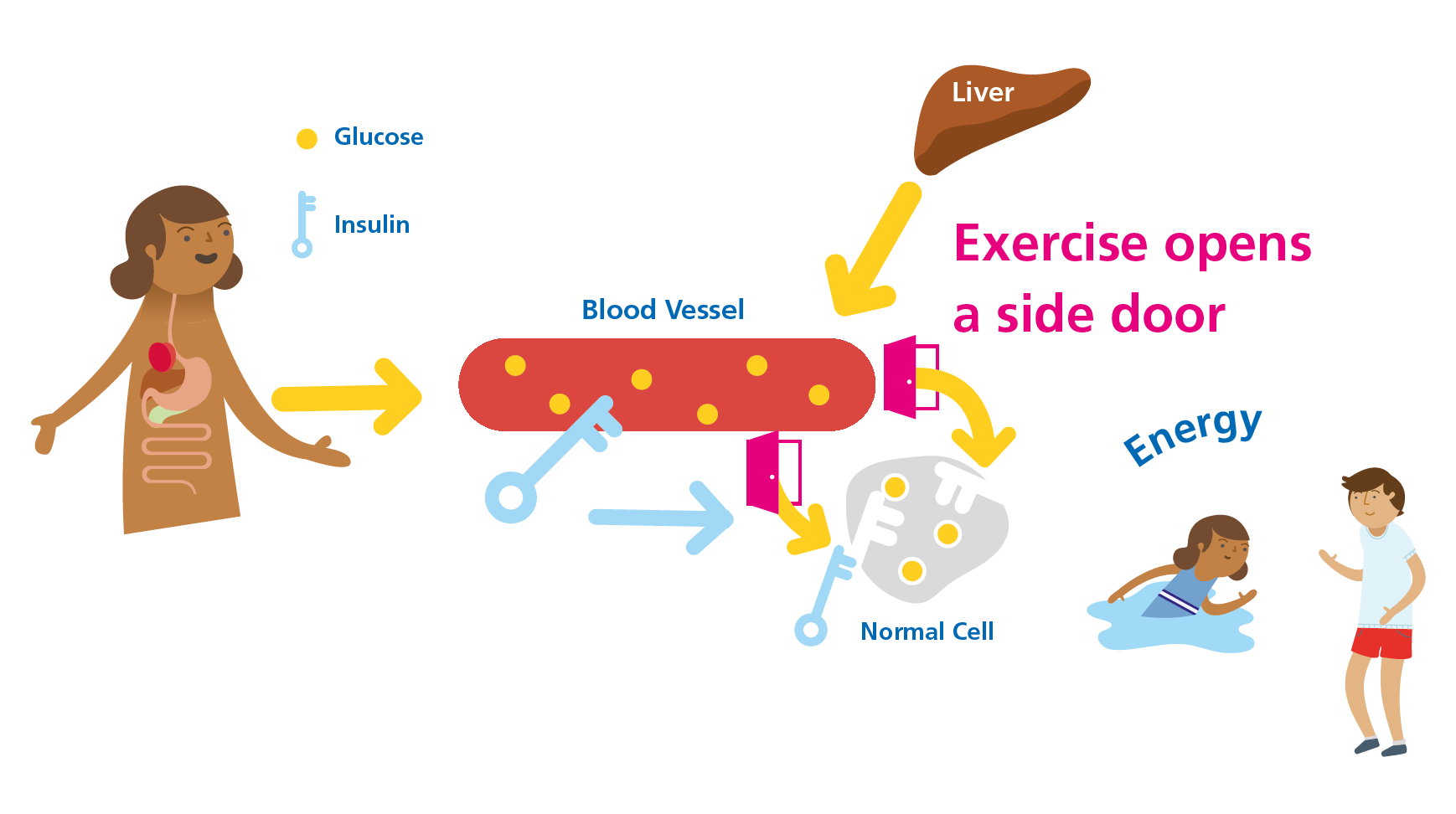 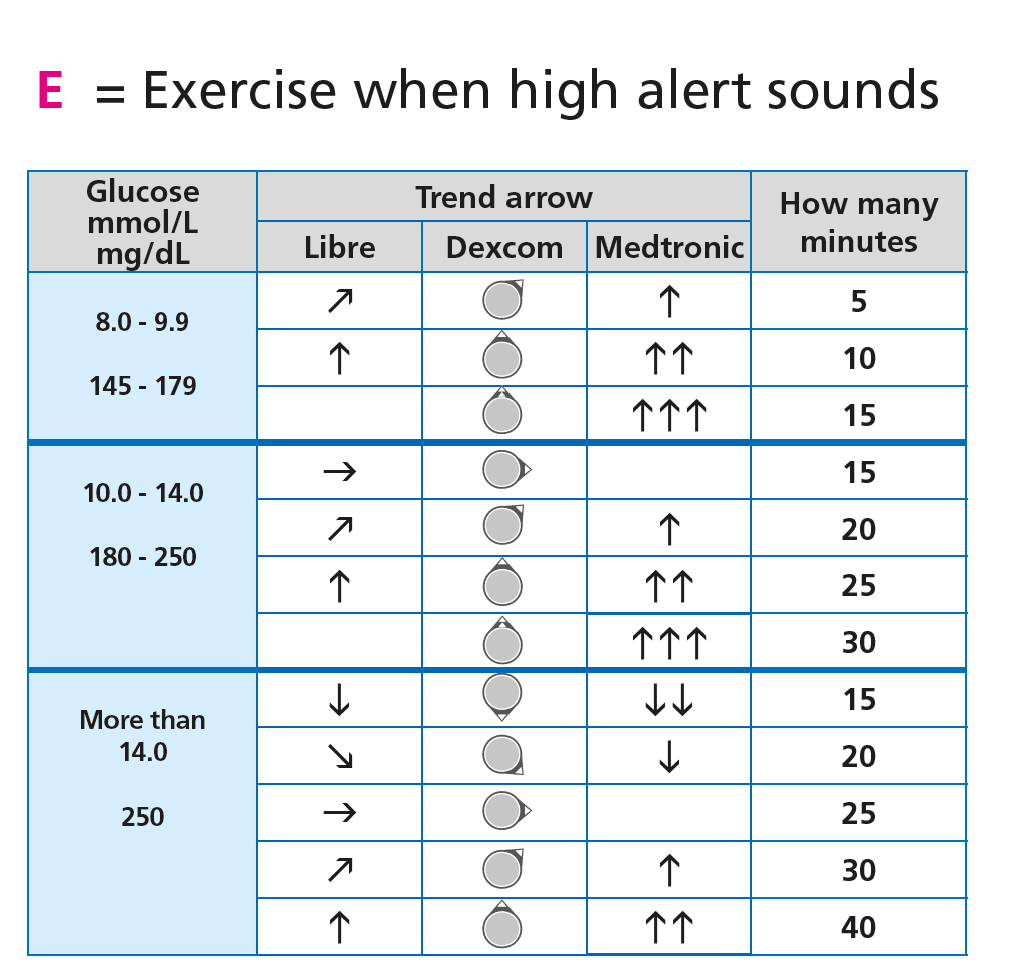 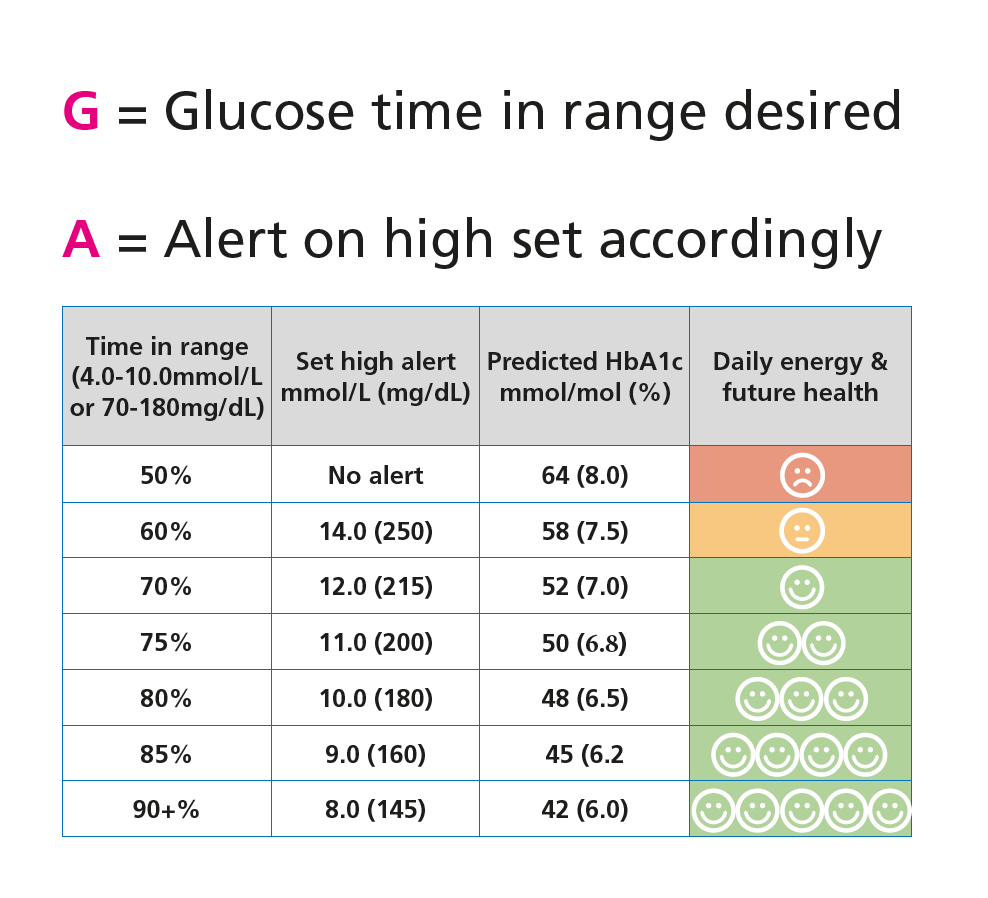 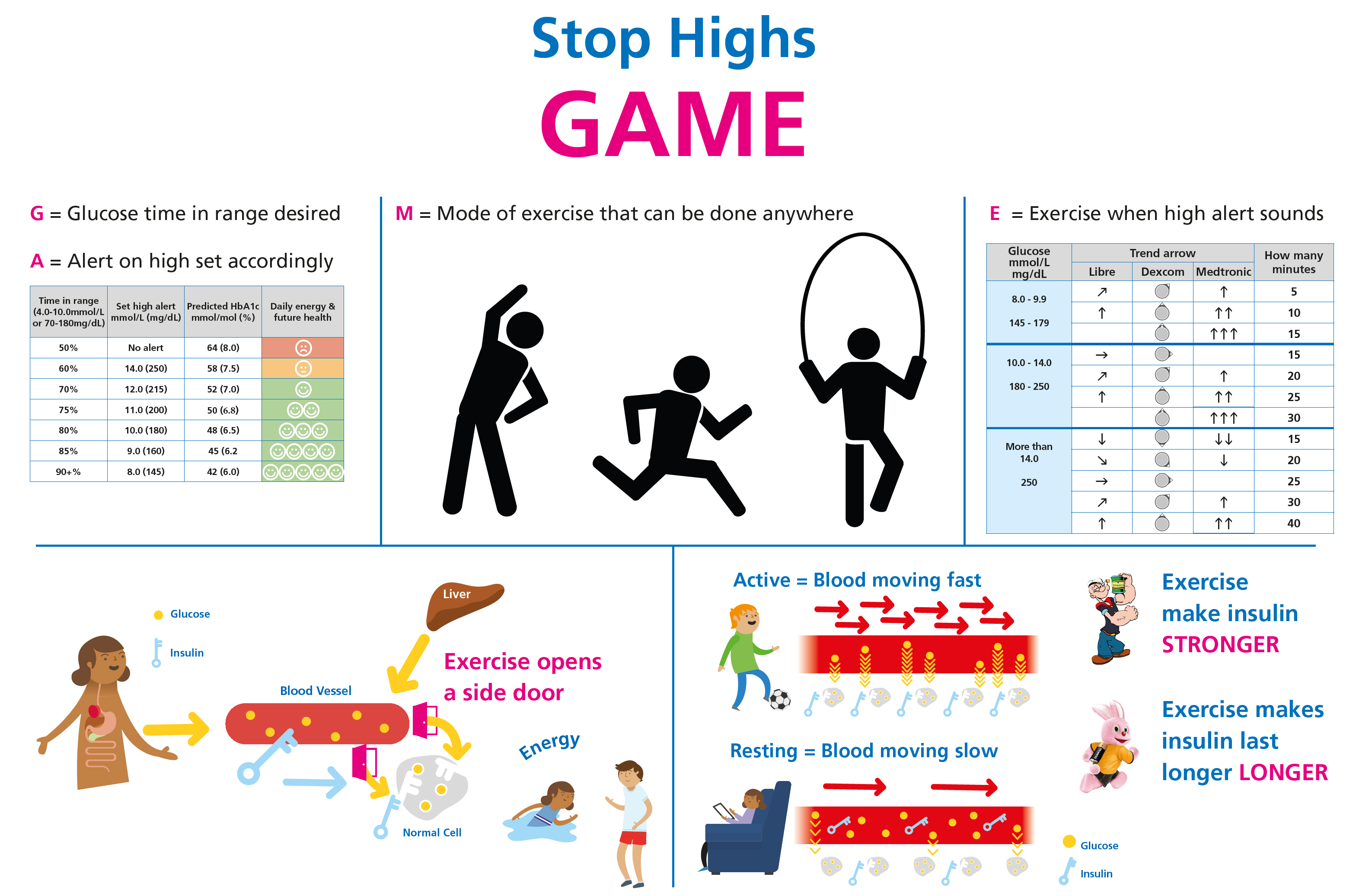 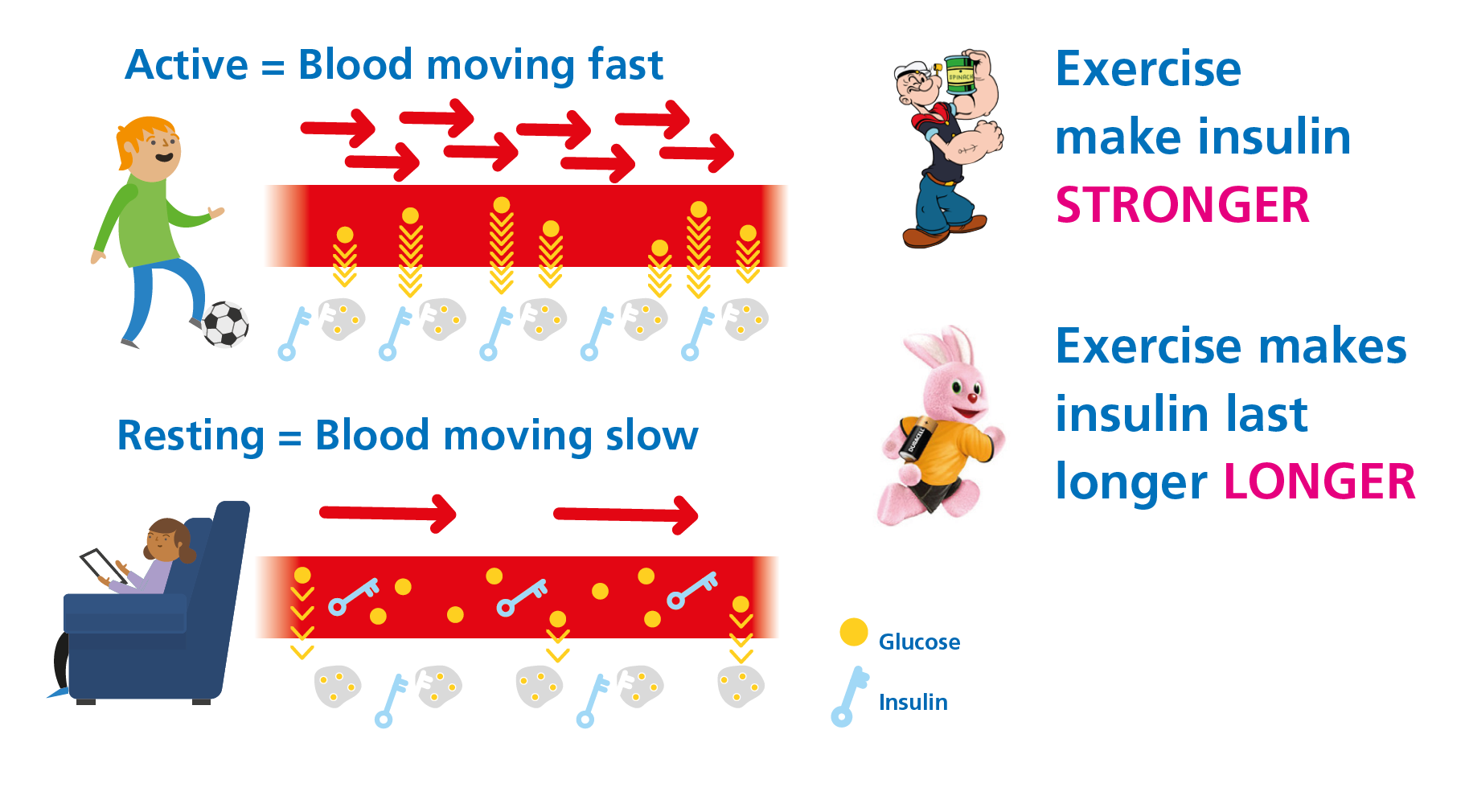 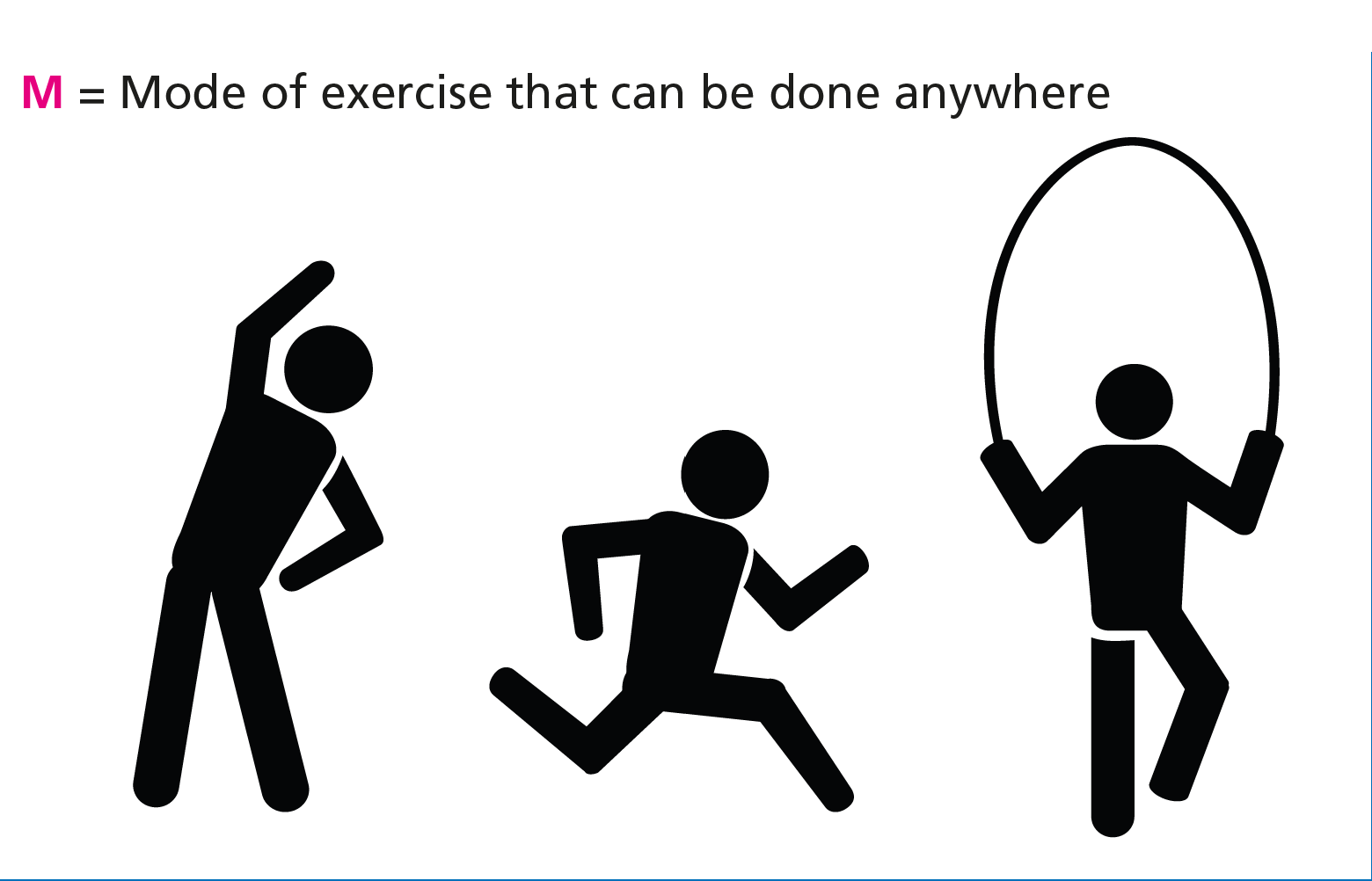 Pemberton et al., Pediatr Diabetes. 2022;23(7):1045-1056.
125 paediatrics taught GAME:  Results at 6-months
TIR (3.9-10.0 mmol/L)
HbA1c (mmol/L)
When 14.0 mmol/L between meals, how many minutes of moderate intensity activity to lower glucose, usually?

Low (30%)  = 0 mins

Mild (34%) = 5-10 mins

Moderate (36%) = >10 mins

No difference in HbA1c at baseline
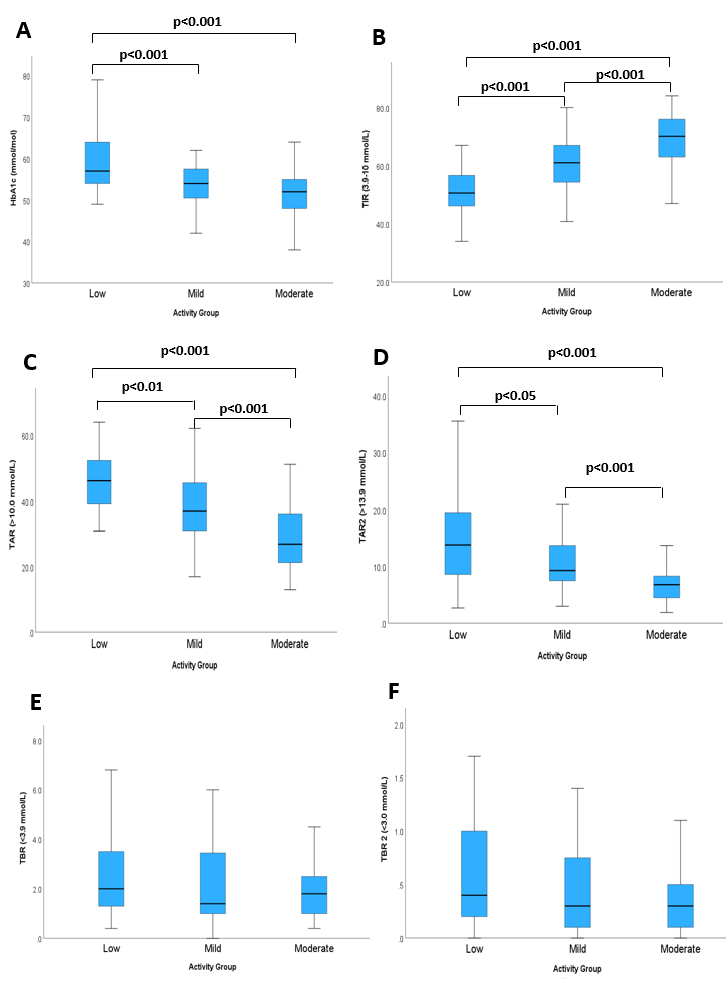 TAR2 (>13.9 mmol/L)
TAR (>10.0 mmol/L)
TBR2 (<3.0mmol/L)
TBR (<3.9 mmol/L)
Limitations:
Self-report
Intensity not verified
Association not causation
Socioeconomically biased (moderate group)
Pemberton et al.,  Pediatr Diabetes. 2023 Article ID 2519368
https://doi.org/10.1155/2023/2519368
Movement = Time in Range

Exercise = Hypoglycaemia
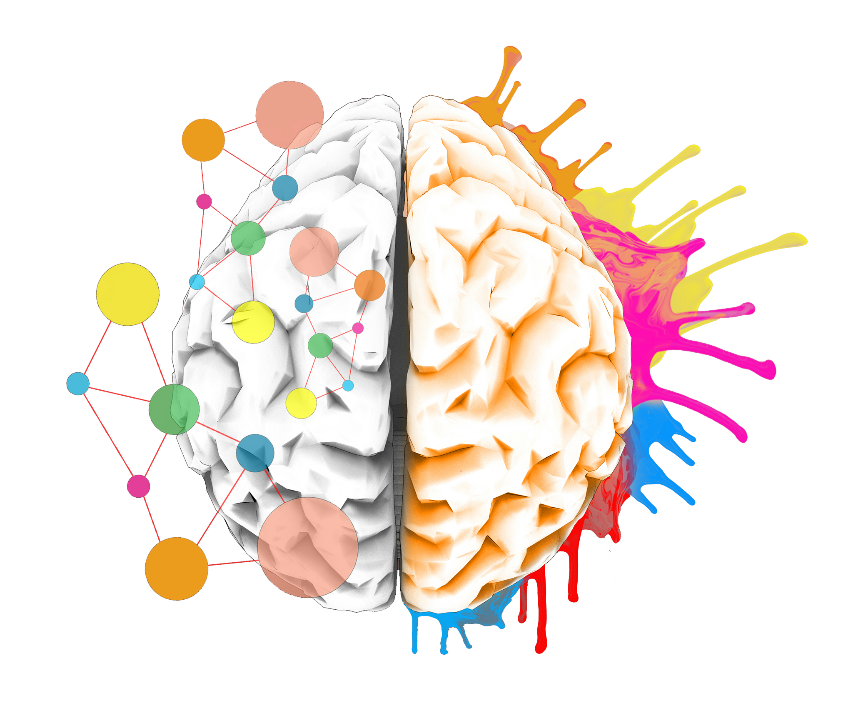 T1DEXI:Exercise hypoglycaemia risk factors
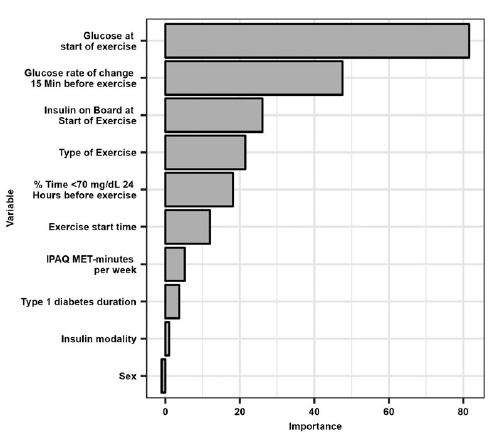 Bergford et al., Diabetes Technol Ther, 2023; 25(9), DOI: 10.1089/dia.2023.0140
T1DEXI:1. Pre-exercise glucose level2. Rate of change
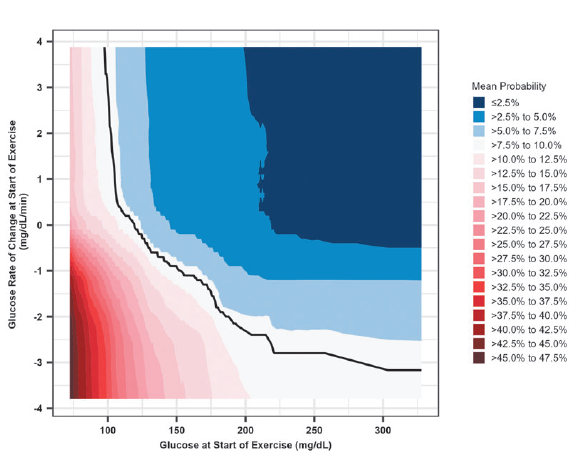 Bergford et al., Diabetes Technol Ther, 2023; 25(9), DOI: 10.1089/dia.2023.0140
Self Monitoring Blood Glucose: Carbohydrates during exercise
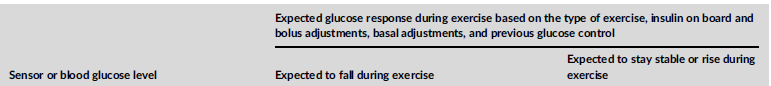 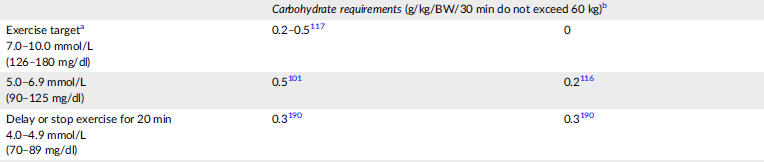 Adolfsson et al., Pediatr Diabetes. 2022; 23(8):1341-1372.
Skin in the Game: Birmingham ArtBG: Carbohydrates during exercise
CGM: Carbohydrates during exercise
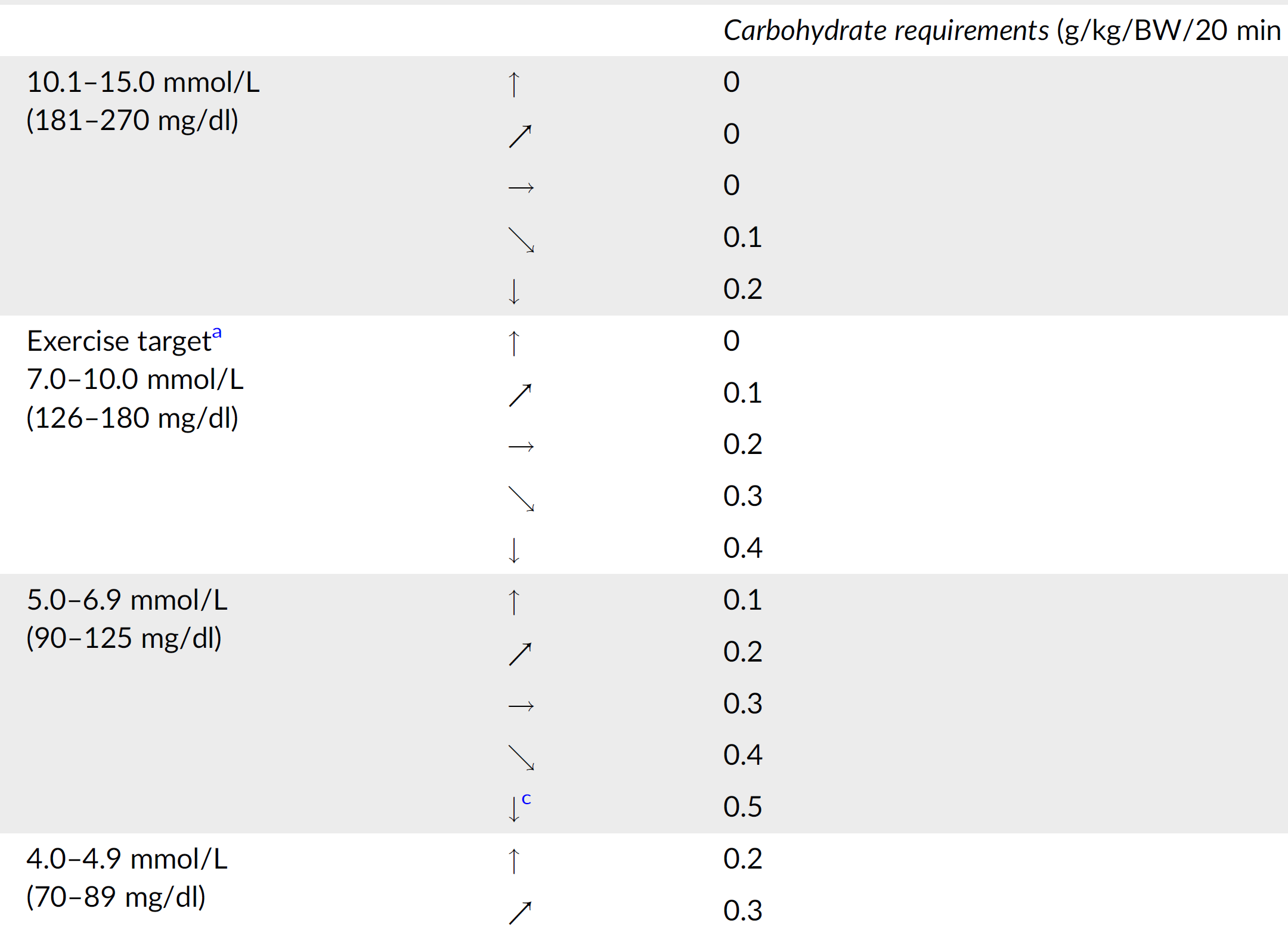 T1DEXI at home exercise study: 
Pre-exercise glucose level and rate of change are the two strongest predictors of hypoglycaemia
DOI: 10.1089/dia.2023.0140
Adolfsson et al., Pediatr Diabetes. 2022; 23(8):1341-1372.
Skin in the Game: Birmingham ArtCGM: Carbohydrates during exercise
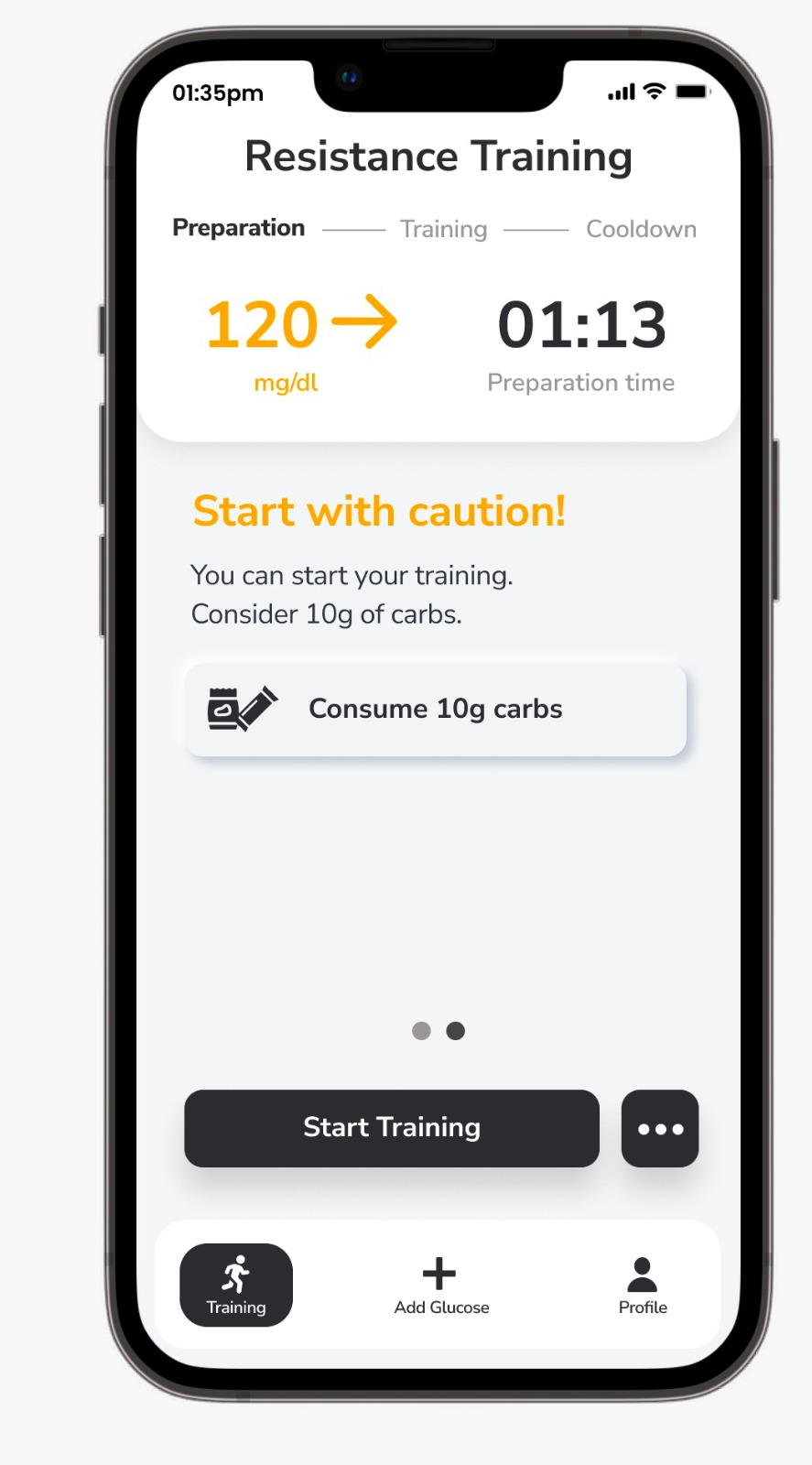 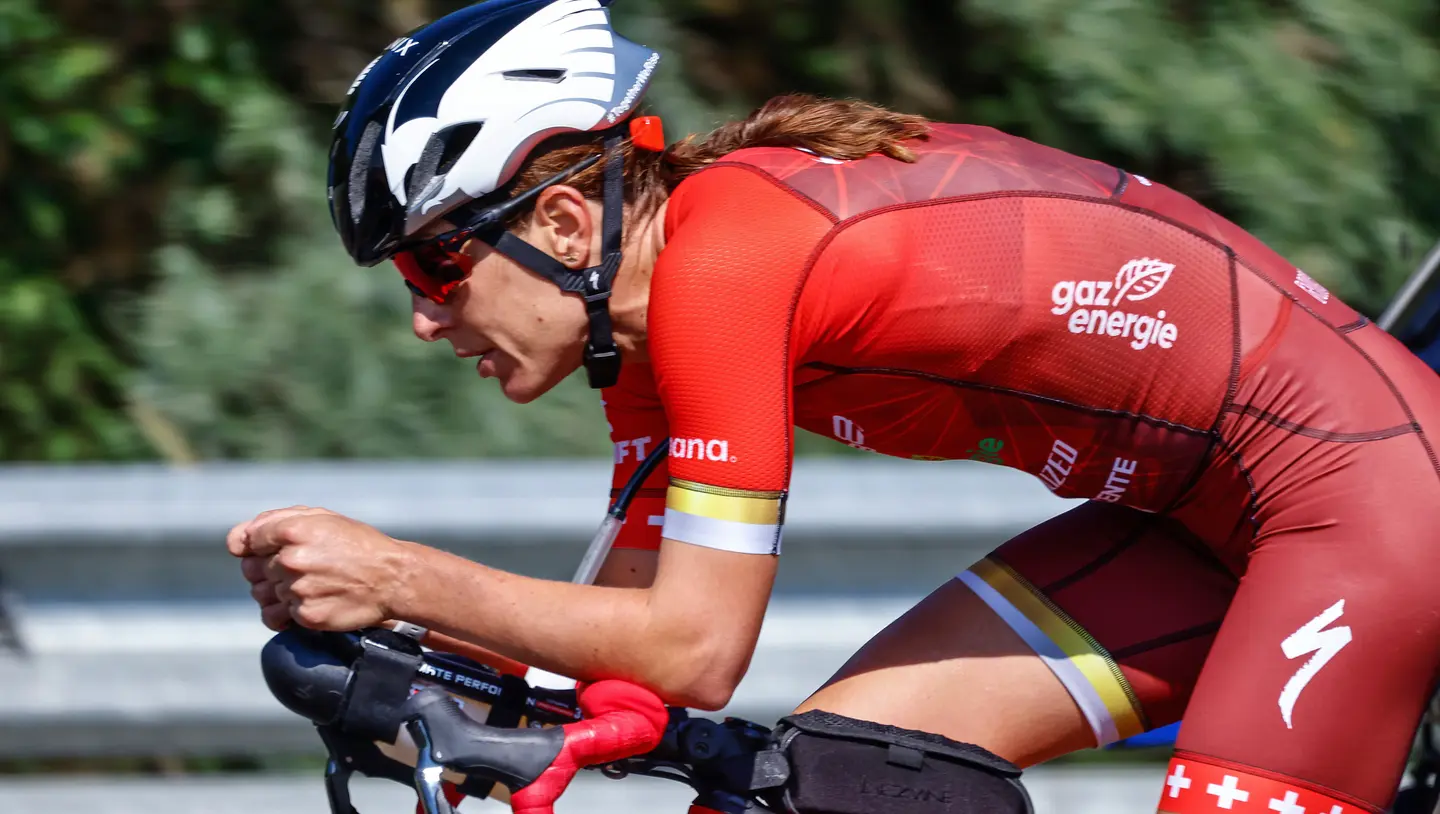 Prof Othmar Moser

GLAICE©
“Those who teach should do” Nassim Nicolas Taleb
Carbohydrate:Just before and during exercise
Solid options
Glucose based (most effective) options:
Dextrose tablets (3 g each)
Glucose tablets (4 g each)

Sucrose (glucose/fructose) options:
Candy/sweets 75%–90% (75–90 g/100 g)
Fluid options:
Glucose based (most effective) options:
Isotonic sports drinks 6%–8%
(6–8 g/100 ml)
Glucose energy drinks 8%–10%
(8–10 g/100 ml)
Glucose shots 25%
(25 g/100 ml)
Glucose sports gels 60%–70%
(60–70 g/100 ml)

Sucrose (glucose/fructose) options:
Fruit juice 11% (11 g/100 ml)
Sweetened drinks 8%–10% (8–10 g/100 ml)
If unable to monitor glucose level frequently or at all during exercise:
Before or during exercise include:
Banana (22 g/100 g)
Breakfast bar (67 g/100 g)
Muesli bar (53 g/100 g)
Rice cakes (83 g/100 g)
Up and Go (10 g/100 ml)
Low fat natural yoghurt
(7 g/100 g)
Adolfsson et al., Pediatr Diabetes. 2022; 23(8):1341-1372.
T1DEXI:3. Insulin on board
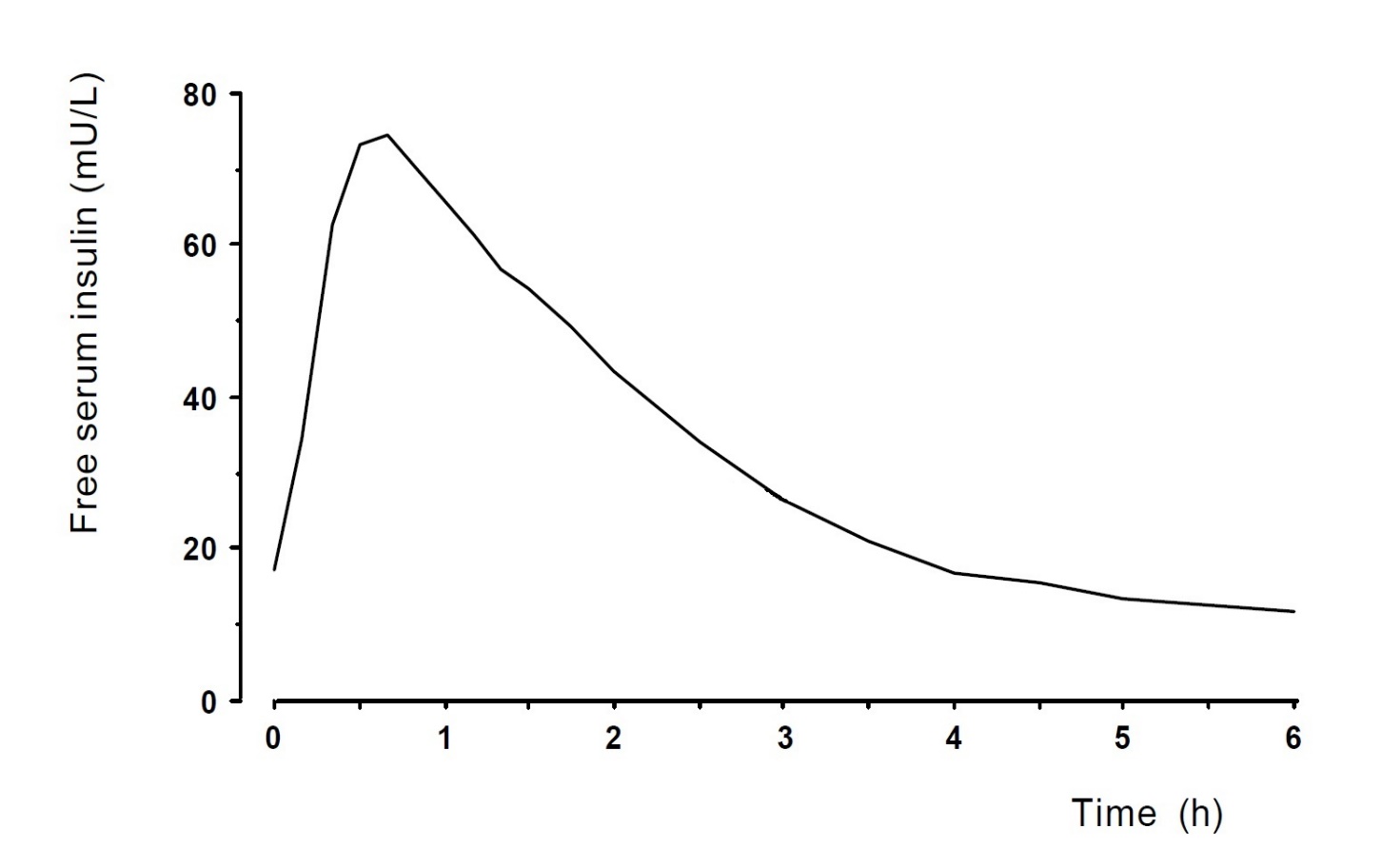 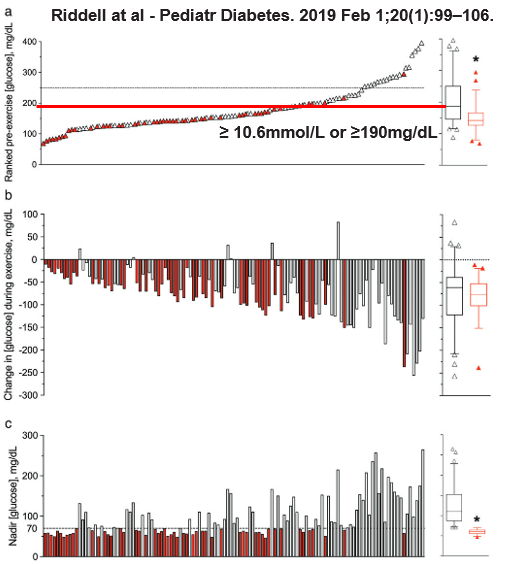 Within 2 hours
Bolus reductions are required
>80%hypoglycaemia
Three-hour rule (aspirational)
Bergford et al., Diabetes Technol Ther, 2023; 25(9), 
DOI: 10.1089/dia.2023.0140
Riddell et al., Paediat Diabetes 2019; 20(1): 99-106
Aspirational 3 hour rule 
Meal and insulin 3 hours before exercise
Breakfast examples:
Fruit salad/milk/nuts/yoghurt
Toast/eggs/tomato/fruit
Breakfast cereal/milk
Rolled oats/milk/nuts/fruit
Toast/Avocado/eggs
Pancakes/bacon/mushrooms/tomato
Omelette/cheese/salad/bread roll
Crepes/chicken/pea salad

Lunch examples:
Sandwich or bread roll/lean meat or cheese/salad
Wholegrain toast/peanut butter/banana
Wrap/chicken/salad/baked beans
Wheat biscuits/low fat cottage cheese/fruit

Dinner examples:
Pasta/tomato-based sauce/mincemeat/ vegetables
Rice/fish/vegetables/tomato-based sauce
Pad Thai/meat or fish/salad
Jacket potato/tuna/mayonnaise/salad
Lasagne/garlic break/vegetables
T1DEXI at home exercise study 
Insulin on board was the 3rd strongest predictor of glucose decrease during all types of exercise.
DOI: 10.1089/dia.2023.0140
Adolfsson et al., Pediatr Diabetes. 2022; 23(8):1341-1372.
T1DEXI:4. Type of Exercise
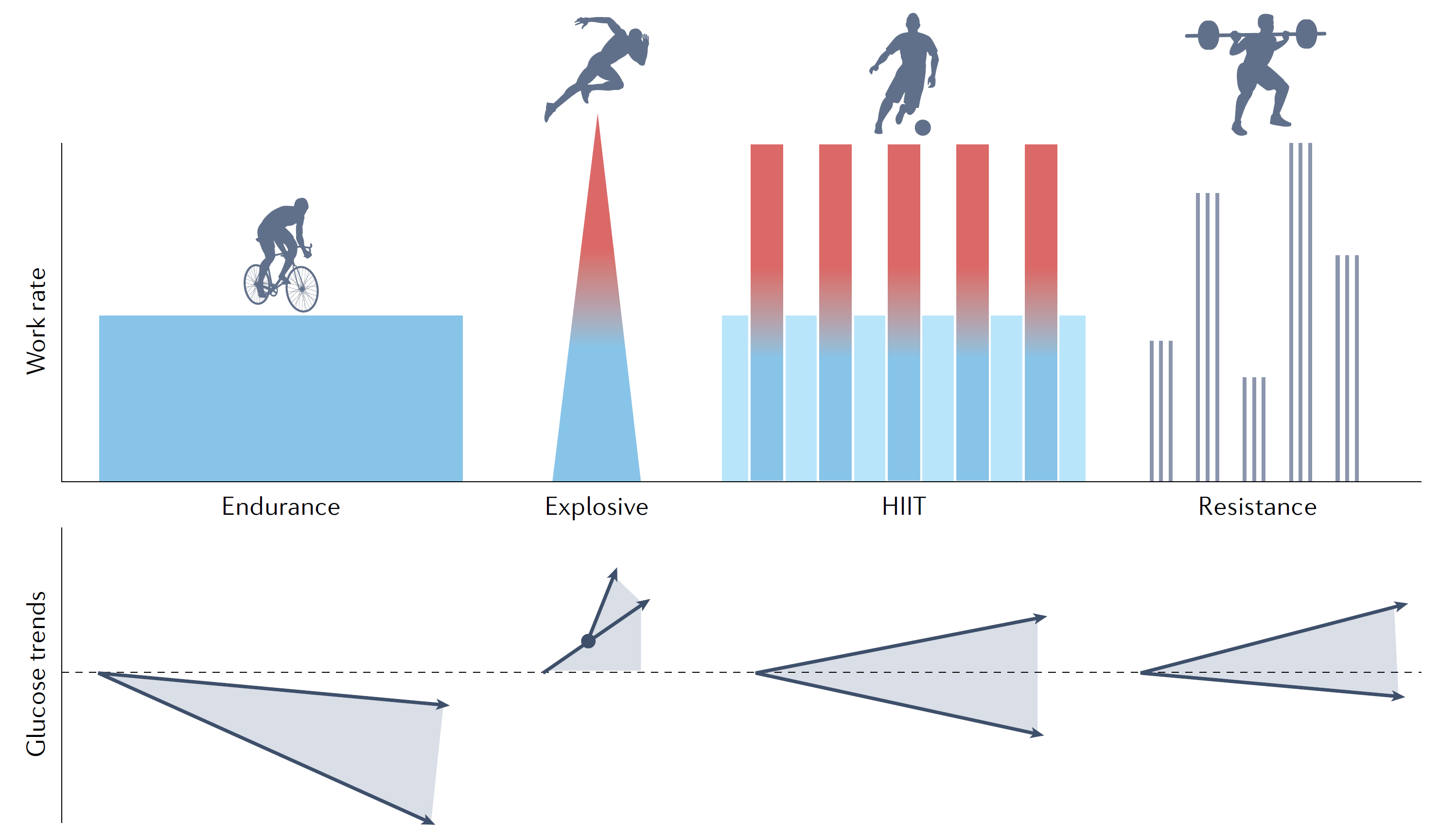 Exercise when meal insulin was delivered within 3 hrs
(Not on the original graphic, added by J Pemberton October 2023)
Riddell & Peters, Nat Rev Endocrinol. 2023 Feb;19(2):98-111
Insulin sensitivity after exercise
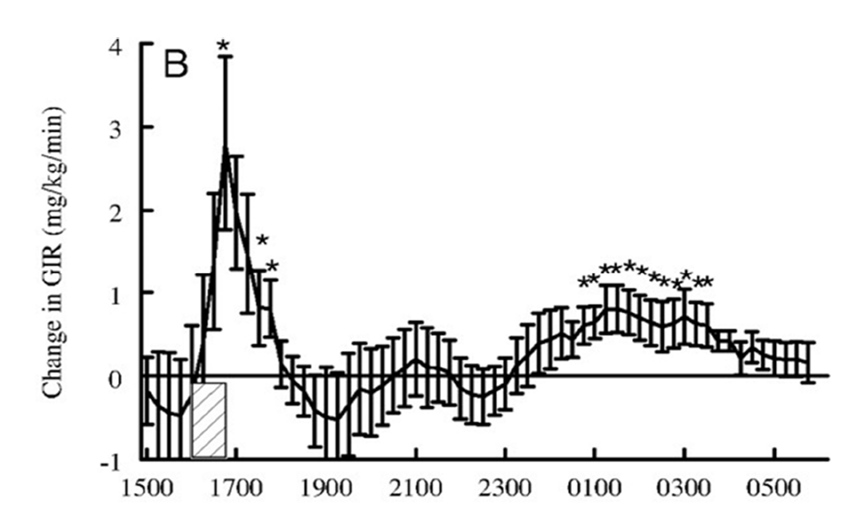 McMahon et al., The Journal of Clinical Endocrinology & Metabolism, 2007; 92 (3), 963–968
Before bed if exercise after 4pm
Exercise post-16:00 and duration≥30 min
Glucose level <10 mmol/L (180 mg/dl): Carb
Glucose level <7 mmol/L( 126 mg/dl): Carb + protein

Carb: 0.4 g/kg/BW low-medium GI + protein: 15 g

Low-medium GI carb options:
200 g milk (10 g)
1 slice multigrain bread or toast (15 g)
50 g cooked chickpeas (15 g)
1 large apple or medium banana (15 g)
200 g plain yoghurt (14 g)

Protein options:
50 g mixed chopped nuts (8 g) / 2 eggs (14 g) / 70 g canned fish (15 g) / 150 g low fat cheese (15 g) /
200 ml milk (7 g) / 200 g plain yoghurt (7 g)
Adolfsson et al., Pediatr Diabetes. 2022; 23(8):1341-1372.
Structuring a consultation
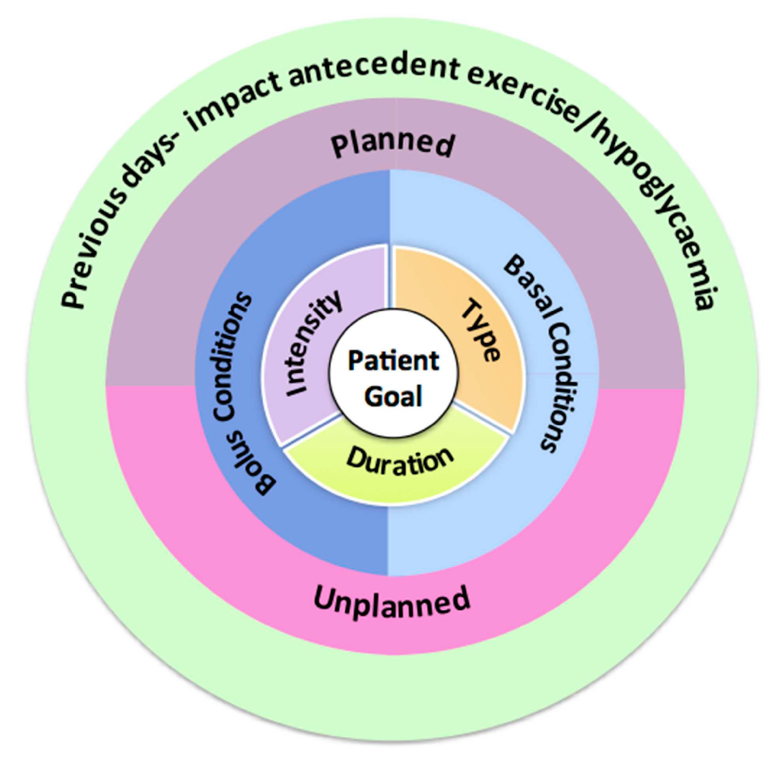 Chetty et al., Front Endocrinol (Lausanne). 2019;10:326.
MDI – ISPAD 2022
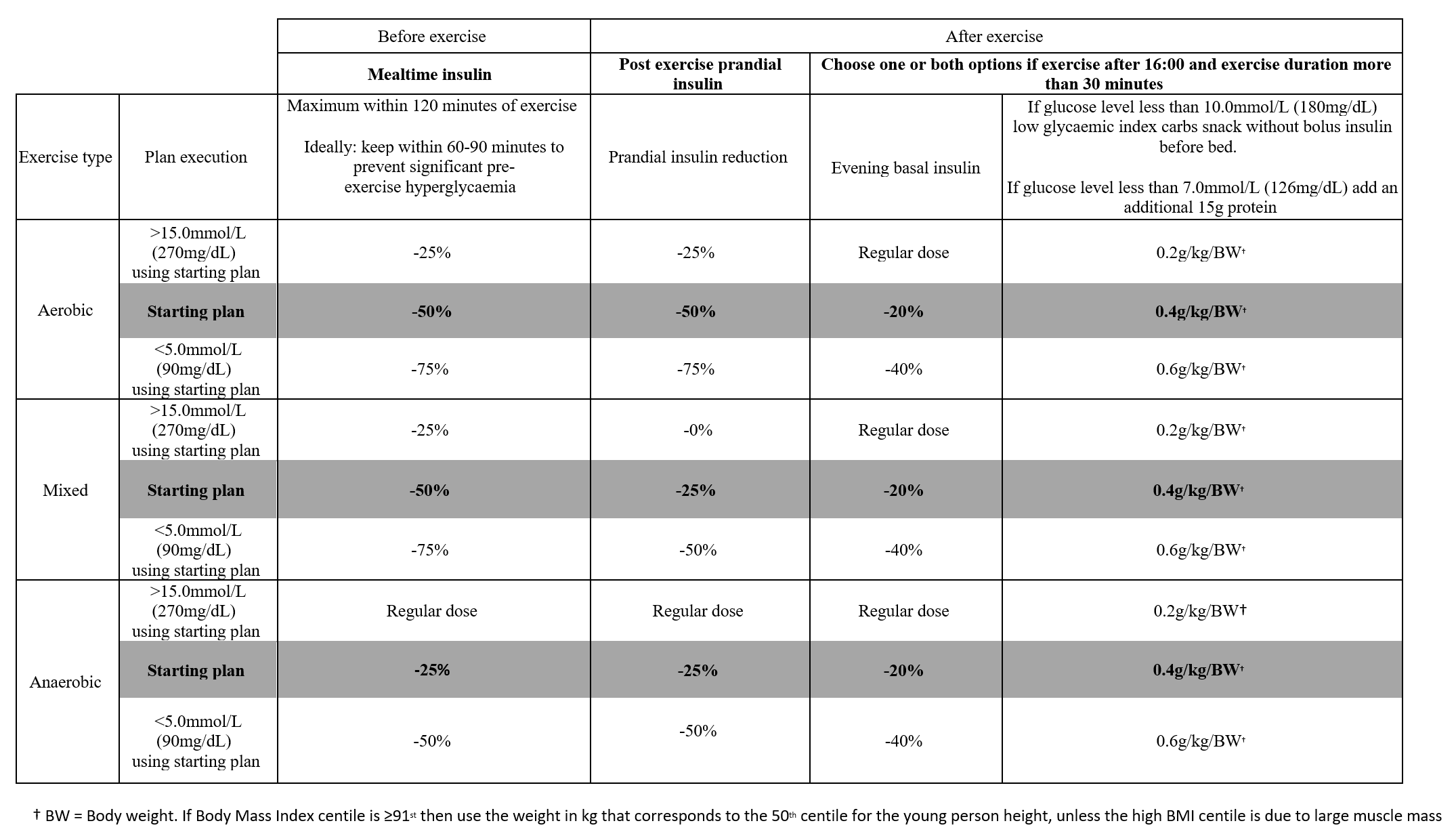 Adolfsson et al., Pediatr Diabetes. 23(8):1341-1372.
Skin in the Game: Birmingham Art50/50/20
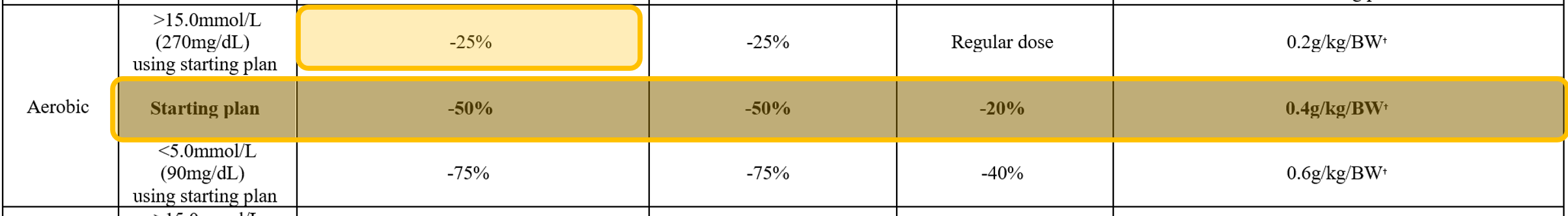 Gregg is running at 12:00 for 1 hour, 1u:10g Carb ratio

Breakfast 10:00: 60g = 6units = -50% = 3 units

Lunch 14:00: 100g = 10 units = -50% = 5 units







Convex tinkering: Above 15.0mmol/L during exercise with 50% bolus reduction pre-exercise
Next time only 25% reduction
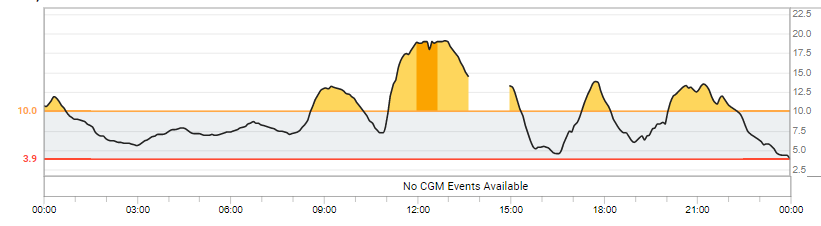 The Glucose Never Lies
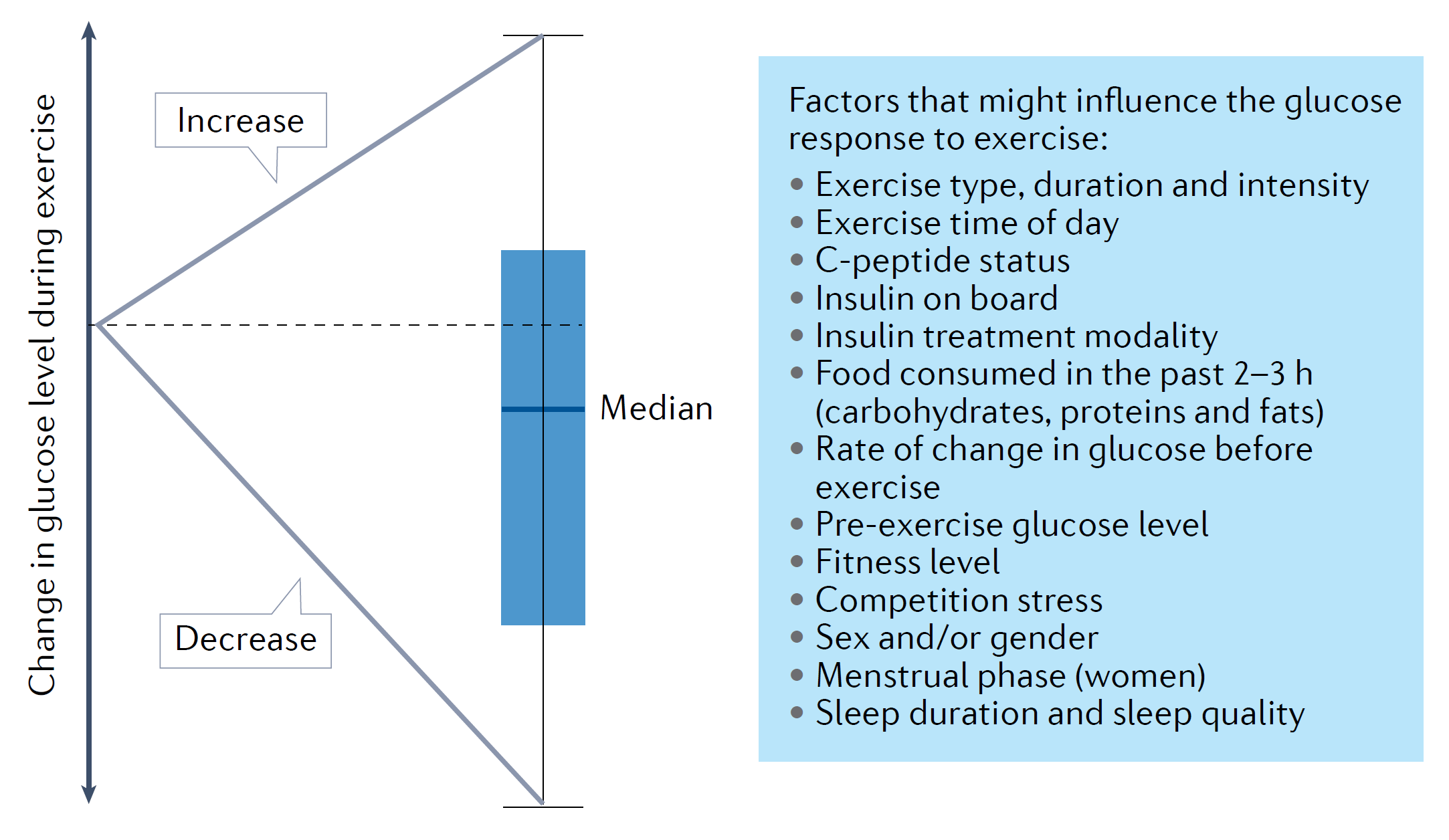 Riddell & Peters, Nat Rev Endocrinol. 2023 Feb;19(2):98-111
AID SystemsActivity setting 90-120 mins before (if not possible, just before will do)
Adolfsson et al., Pediatr Diabetes. 2022; 23(8):1341-1372.
Exercise 90 minutes after breakfast39 adults under three conditions
A-RB = Activity mode and reduced bolus (33%)
A-FB = Activity mode and Full bolus
U-FB = Usual target and Full bolus
Model Predictive Control Algorithm
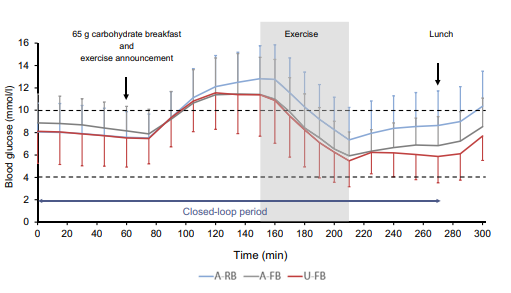 Tagougui et al., Diabetologia 2020; 63:2282-2291
[Speaker Notes: Activity mode and reduced bolus (33%):
 2% <3.9mmol/L from exercise to 1 hr after

Activity mode and Full bolus:
 7% <3.9mmol/L from exercise to 1 hr after (p<0.01)

Usual target and Full bolus: 
 13% <3.9mmol/L from exercise to 1 hr after (p<0.0001)]
Exercise 90 minutes after breakfast39 adults under three conditions
A-RB = Activity mode and reduced bolus (33%)
A-FB = Activity mode and Full bolus
U-FB = Usual target and Full bolus
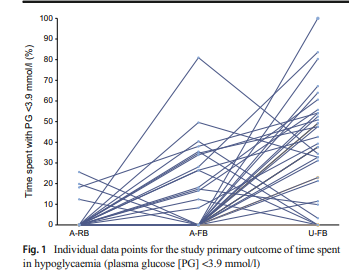 Tagougui et al., Diabetologia 2020; 63:2282-2291
How does MiniMed 670G cope after three different types of exercise?
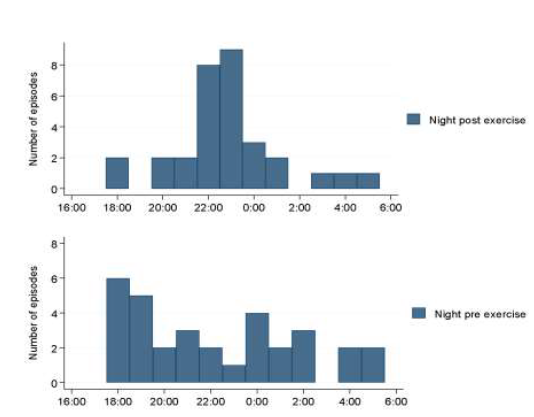 33 adults with T1D

Last meal and food insulin 13:00
(45g CHO, 25g PRO, 10g FAT)

Exercise target stated 14:00

Exercise at 16:00 for 40 mins
HITT (4x4 of 80% max ergometer)
Resistance (4 sets whole body)
Moderate (25% max ergometer)

Exercise target off immediately after

No food for 4 hours

Usual insulin with meal 20:40
60g (45g) CHO, 25g PRO, 20g FAT)

Overnight 00:00-06:00
Morrison et al., Diabetes Technol Ther. 2022;24(12):873-880
[Speaker Notes: 33 adults with type 1 diabetes

Three conditions
Control
40 minutes high intensity exercise (16:00) 
40 minutes aerobic exercise (16:00)

Activity mode stopped after exercise

No difference in hypoglycaemia overnight

Conclusion
Activity mode can be stopped after exercise]
Post-exercise hyperglycaemia – Beware of prolonged insulin suspension
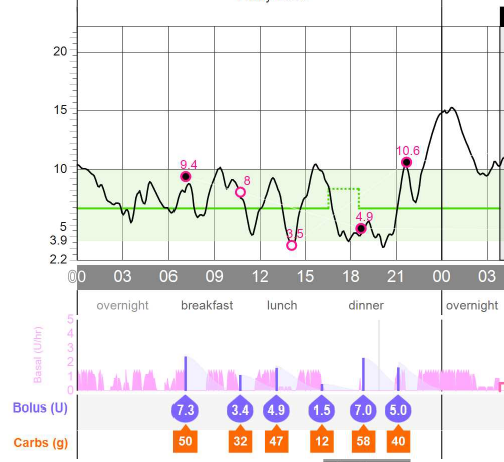 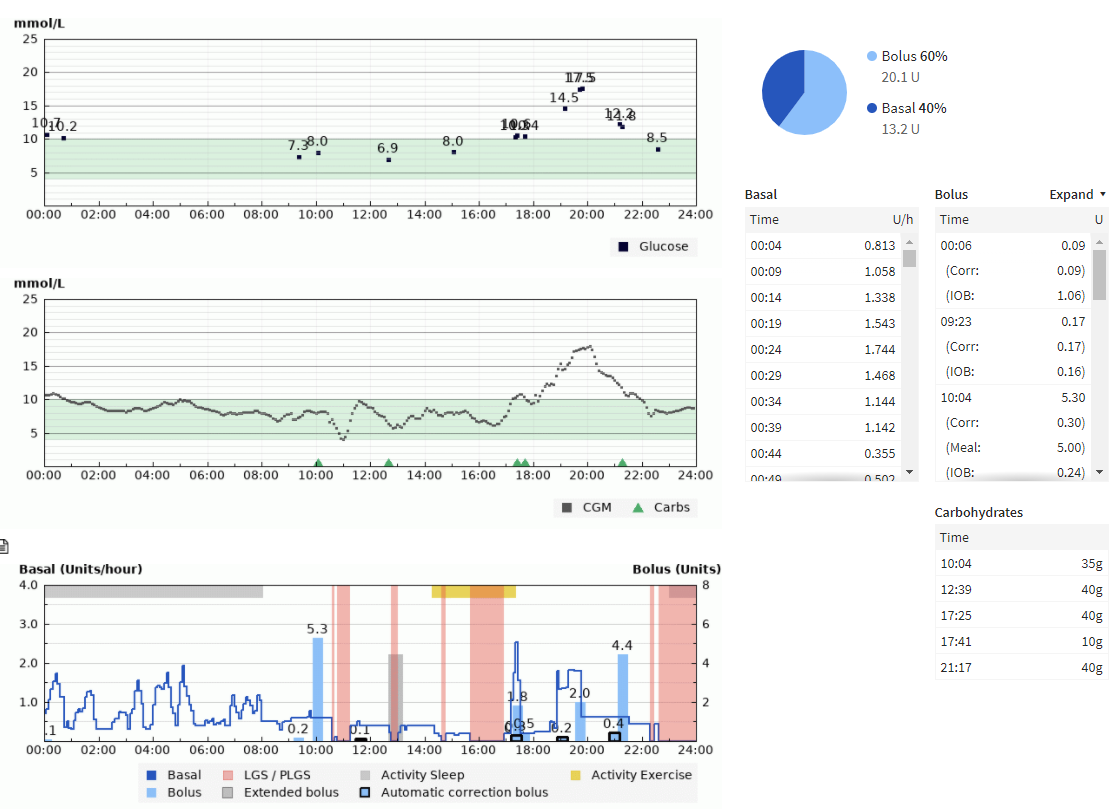 Practical aspects of AID
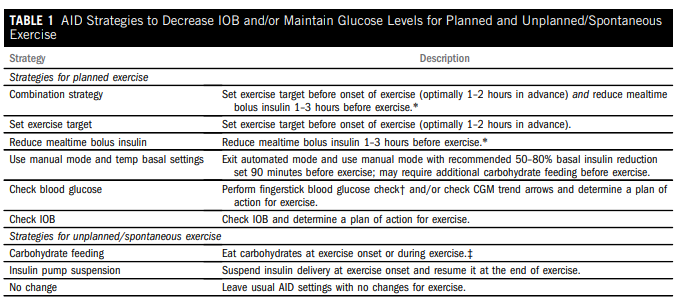 Zaharieva et al. Diabetes Spectr. 2023;36(2):127-136.
Skin in the Game: Birmingham Art25/25/Target
25/25/Target
Football: 19:00 to 20:00
-25% carbs enter 18:00 and 18:30

Activity Mode on 19:00 for 1 hour (forgot 90 mins before) – See basal suspension for full hour

10g glucose 19:00 and another 10g and 19:30

-25% carbs enter 21:00 and activity mode off
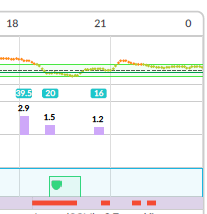 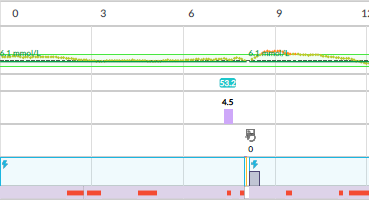 Acknowledgements“Those who teach should do” Nassim Nicolas Taleb
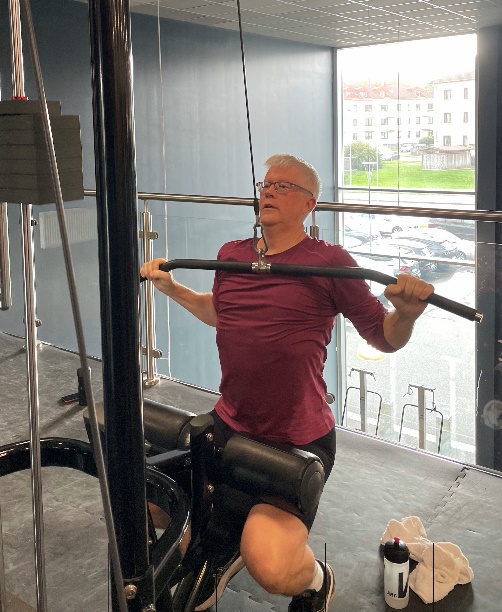 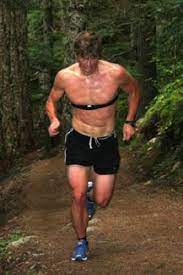 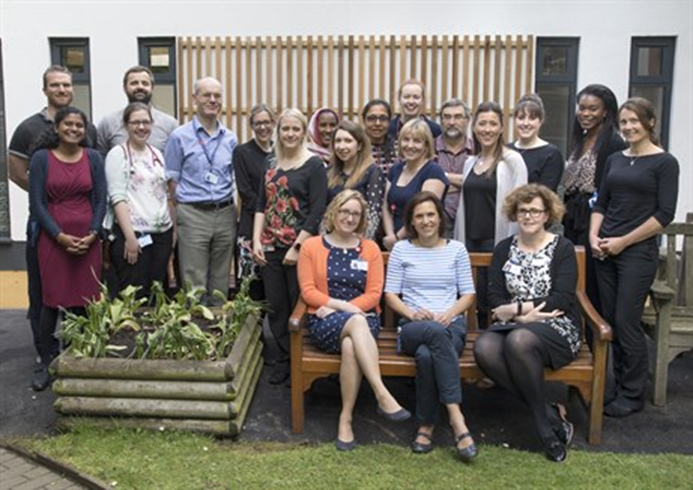 Birmingham Women’s and Children’s Diabetes Team

Dr Suma Uday (Mentor)
Prof Mike Riddell
Dr Peter Adolfsson
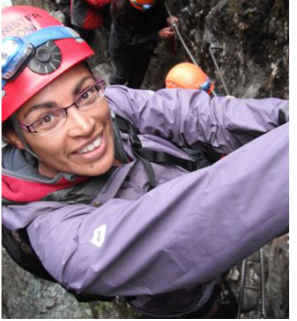 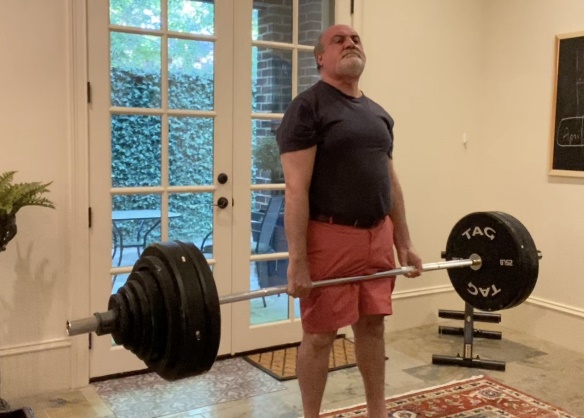 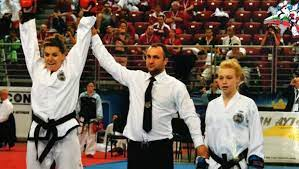 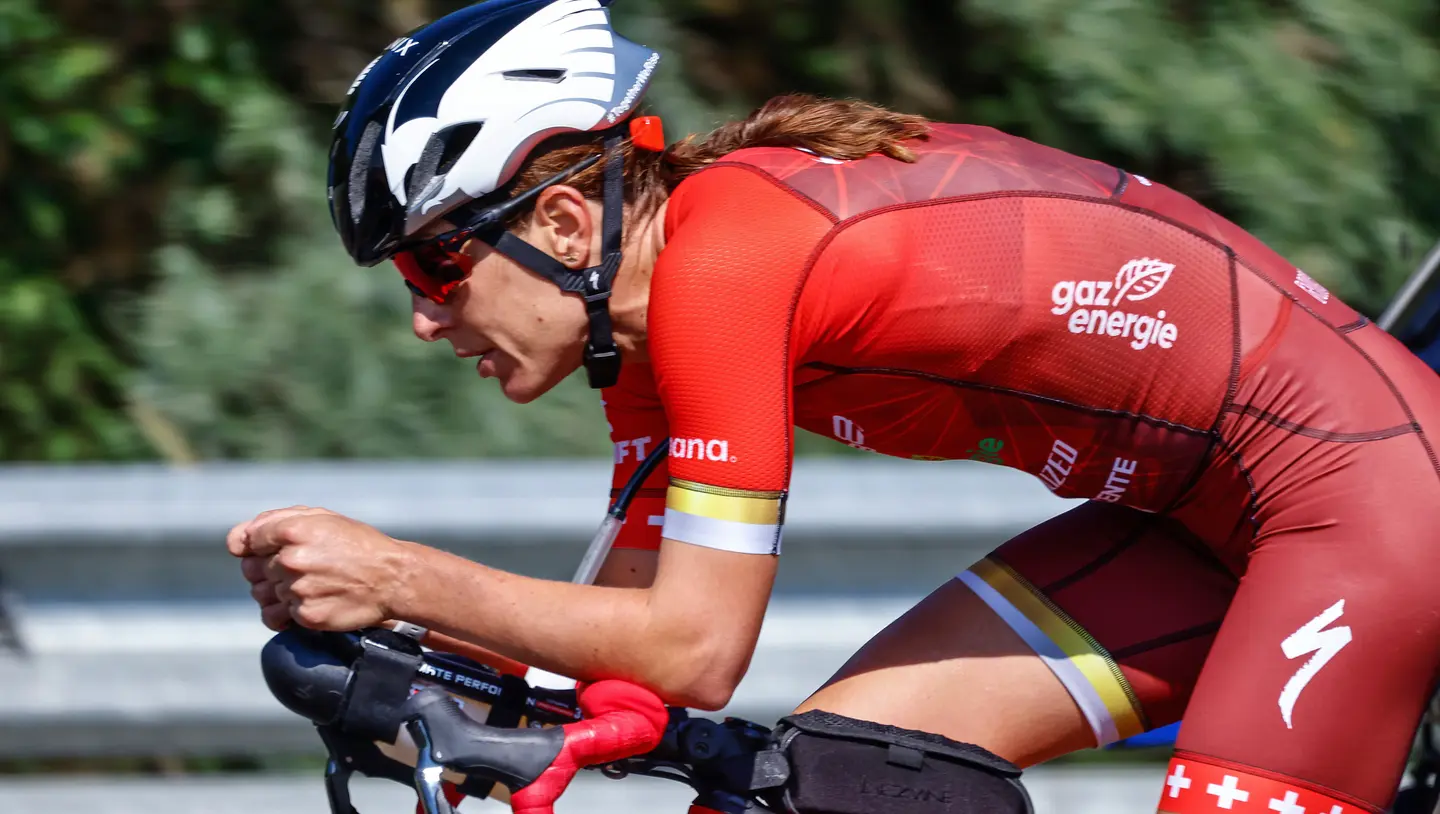 Francesca Annan RD
Dr Dessi Zaharieva
Prof Othmar Moser
Nassim Nicolas Taleb
Summary
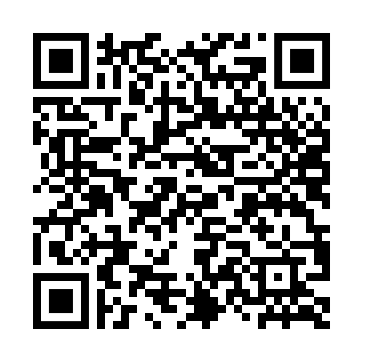 Skin in the Game Heuristics: Birmingham’s Art
10 by 2.0 mmol/L (40 mg/dL)
50/50/20 for MDI and CSII
25/25/Target for AID
The Glucose Never Lies

Things to read:
ISPAD 2022: Exercise Guidelines
Nassim Nicolas Taleb
Skin in the Game

Become an Artist:
Birmingham Resources – I grant ubiquitous permission
Adobe Acrobat Pro 
johnpemberton@nhs.net
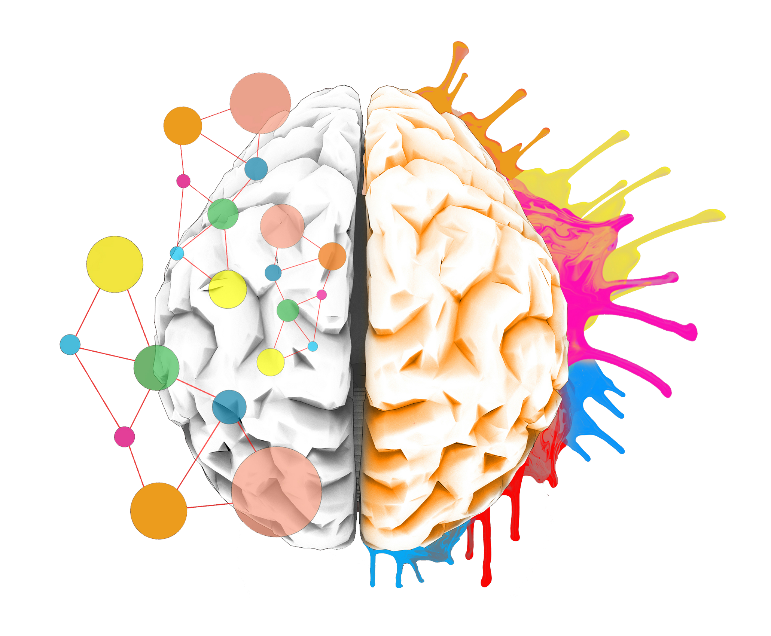